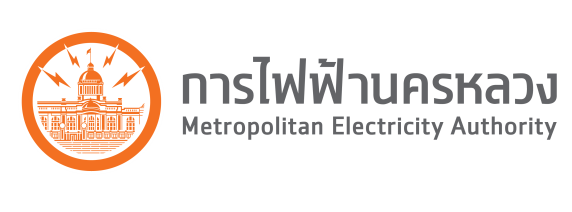 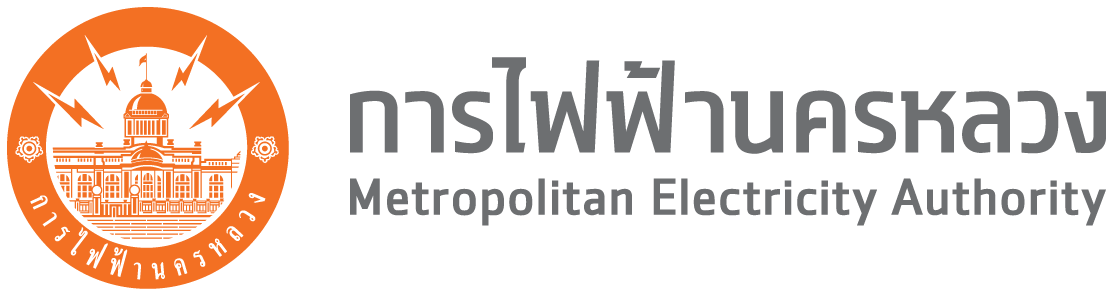 ประชุมคณะกรรมการการบริหารและจัดหาระบบคอมพิวเตอร์ การไฟฟ้านครหลวง
จัดซื้อระบบจดหมายอิเล็กทรอนิกส์
งบประมาณลงทุนประจำปี พ.ศ.๒๕๖๔ และงบประมาณลงทุนผูกพันยกมาในปี พ.ศ.๒๕๖๔ 
- วงเงินรวม (ราคากลางในเอกสาร มท.) ๗๘,๖๓๙,๘๖๔.๐๐ บาท
 วงเงินส่วนที่เป็นอุปกรณ์คอมฯ ๗๒,๕๔๐,๘๖๔.๐๐ บาท วงเงินส่วนที่เป็นอุปกรณ์อื่น ๆ ๖,๐๙๙,๐๐๐.๐๐ บาท
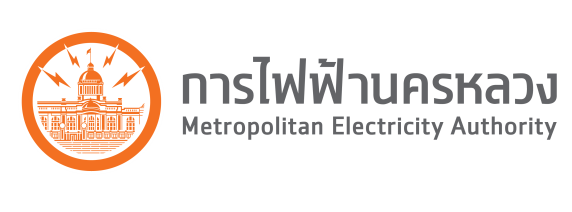 วัตถุประสงค์ และเป้าหมาย
วัตถุประสงค์
เพื่อทดแทนระบบจดหมายอิเล็กทรอนิกส์เดิมที่หมดอายุการใช้งาน 

เป้าหมาย
จัดหาระบบจดหมายอิเล็กทรอนิกส์สำหรับผู้บริหารและพนักงานการไฟฟ้านครหลวง จำนวน ๘,๐๐๐ ผู้ใช้งาน และสำหรับหน่วยงานการไฟฟ้านครหลวงและระบบงานภายในจำนวน ๒,๐๐๐ บัญชี
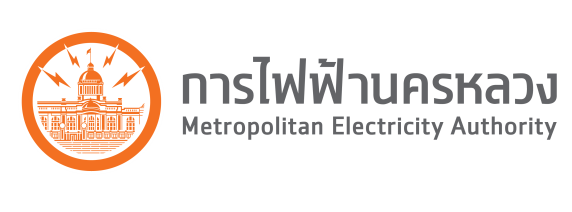 ขอบเขตการดำเนินงาน, วิธีการดำเนินงาน, ผู้รับผิดชอบ, ผู้ใช้งาน และผู้บำรุงรักษา
ขอบเขตการดำเนินงาน
         จัดซื้อทดแทนระบบจดหมายอิเล็กทรอนิกส์เดิม โดยติดตั้งบน Cloud Server โดยเพิ่มพื้นที่จัดเก็บจดหมาย ตามลักษณะการใช้งานที่ต้องมีการเก็บไฟล์แนบต่าง ๆ ให้กับพนักงานการไฟฟ้านครหลวงในการติดต่อสื่อสารและช่วยอำนวยความสะดวกในการปฏิบัติงานในหน้าที่ได้อย่างมีประสิทธิภาพ

วิธีการดำเนินงาน
          จัดซื้อโดยวิธีคัดเลือก

ผู้รับผิดชอบ ผู้ใช้งาน และผู้บำรุงรักษา
     ผู้ใช้งาน       พนักงาน กฟน.
     ผู้รับผิดชอบ  ฝ่ายมั่นคงปลอดภัยไซเบอร์และธรรมาภิบาลข้อมูล
     ผู้บำรุงรักษา ฝ่ายมั่นคงปลอดภัยไซเบอร์และธรรมาภิบาลข้อมูล
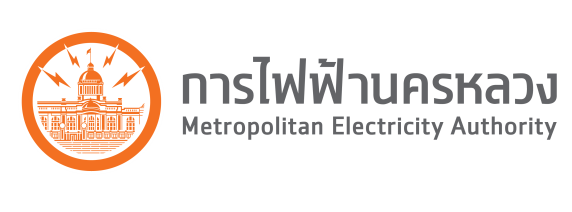 ประโยชน์ของโครงการ
เพิ่มประสิทธิภาพการติดต่อสื่อสารระหว่างหน่วยงานต่าง ๆ ภายใน กฟน. ส่งผลให้ กฟน. สามารถดูแลระบบจำหน่ายไฟฟ้าให้มีความมั่นคง และสามารถให้บริการแก่ประชาชนผู้ใช้ไฟฟ้าด้วยความรวดเร็ว
เพิ่มประสิทธิภาพในการปฏิบัติงาน ลดระยะเวลา และค่าใช้จ่ายในการเดินทางไปประชุม
ลดความซ้ำซ้อน และลดระยะเวลาในการปรับปรุงข้อมูลในเอกสารต่าง ๆ ด้วยการทำงานกับเอกสารในรูปแบบออนไลน์
ผู้ใช้งานของ กฟน. มีพื้นที่เก็บสำรองข้อมูลแบบออนไลน์ ไม่ต้องเสียเวลากู้คืนข้อมูล กรณีเครื่องคอมพิวเตอร์ชำรุดเสียหาย
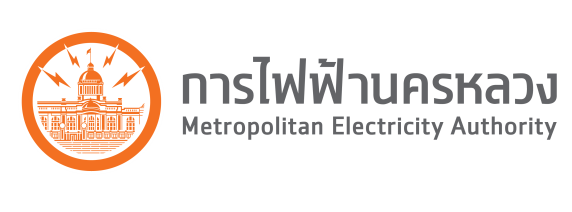 ระบบงานเดิมในปัจจุบัน
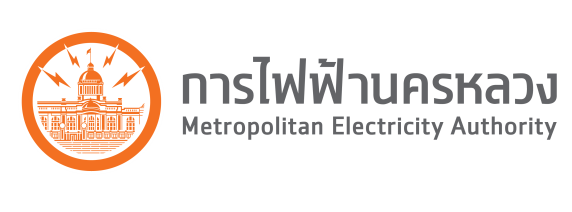 ระบบงานที่ออกแบบ และขออนุมัติ
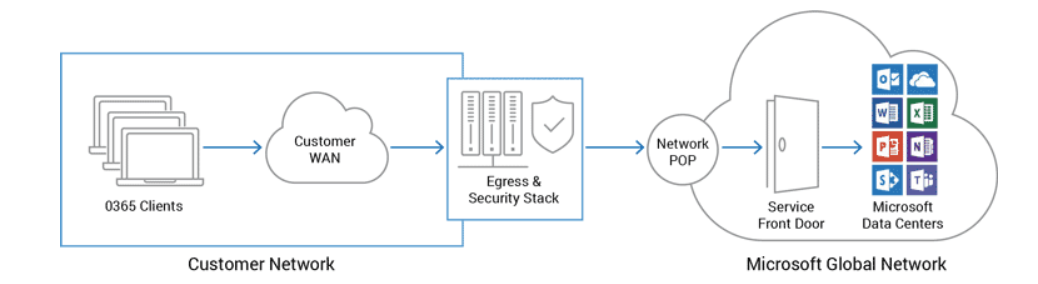 MEA Network
ISP Internet
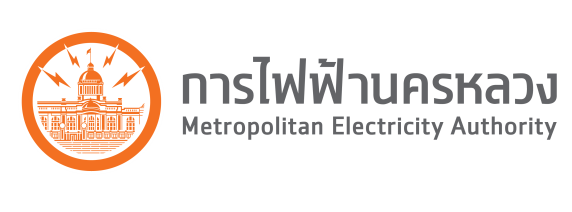 รายการอุปกรณ์คอมพิวเตอร์ ที่ขออนุมัติ
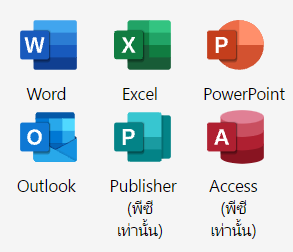 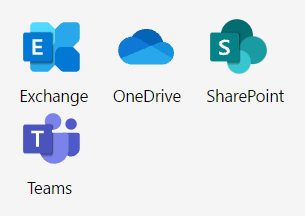 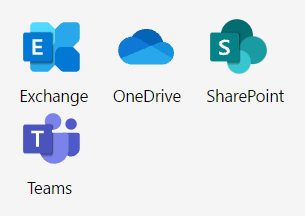 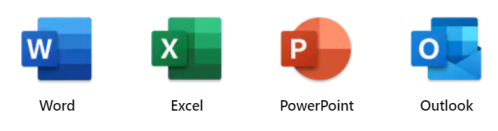 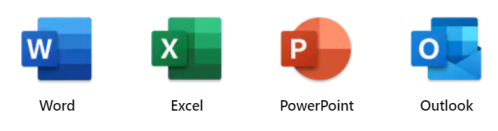 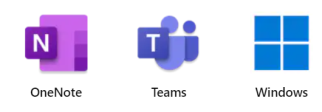 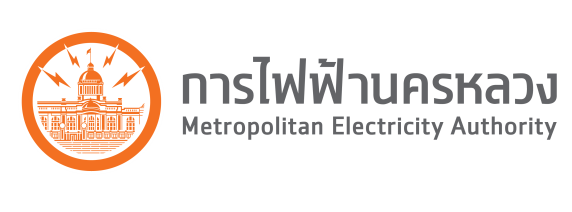 ประเภทผู้ใช้งานและอบรม
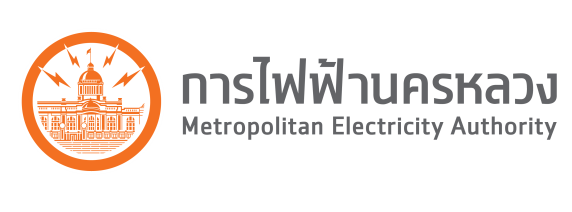 กรณีตรงตามเกณฑ์
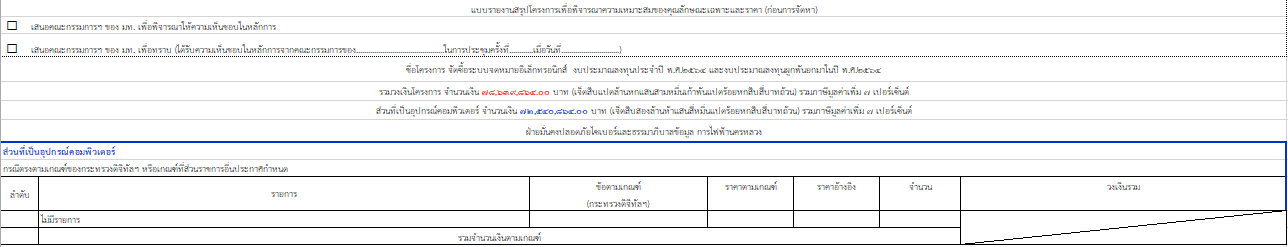 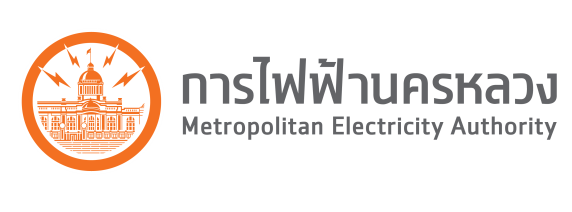 กรณีไม่ตรงตามเกณฑ์
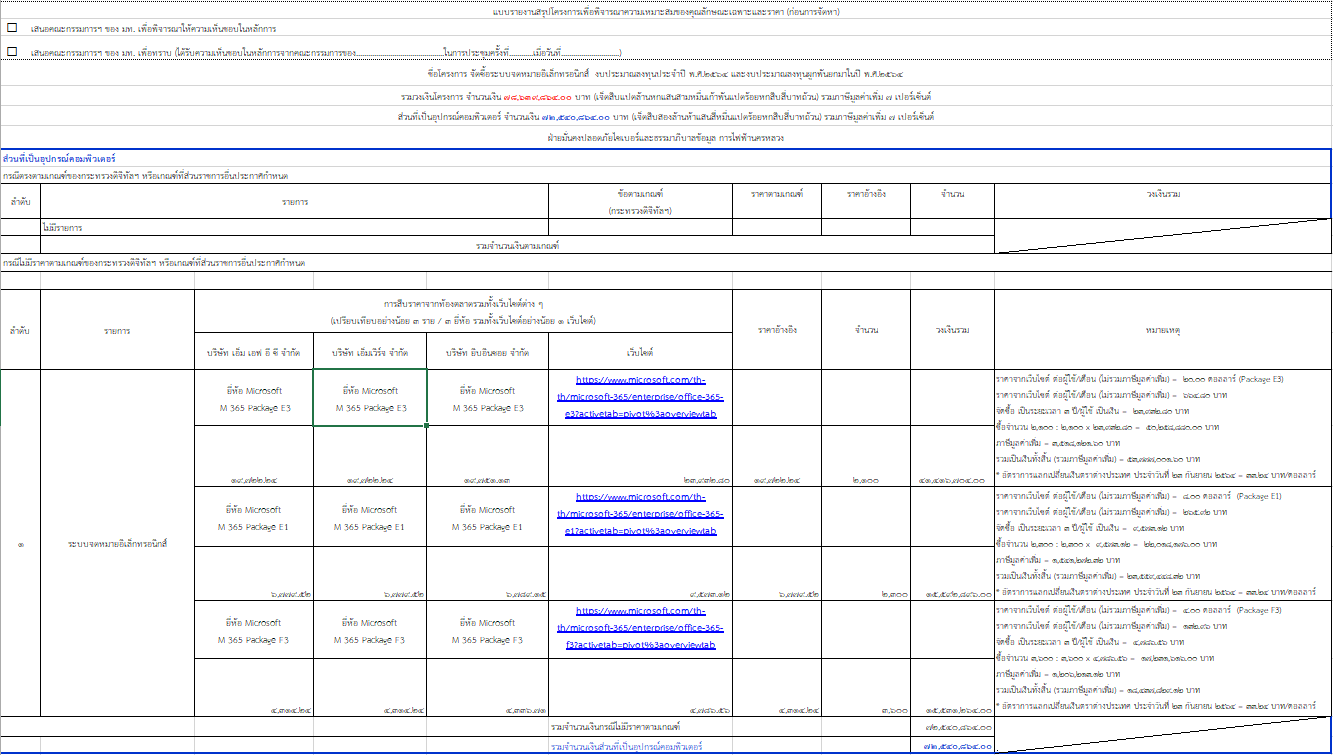 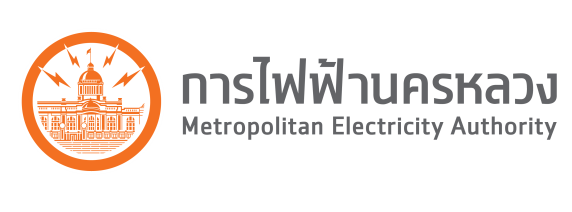 ส่วนอื่น
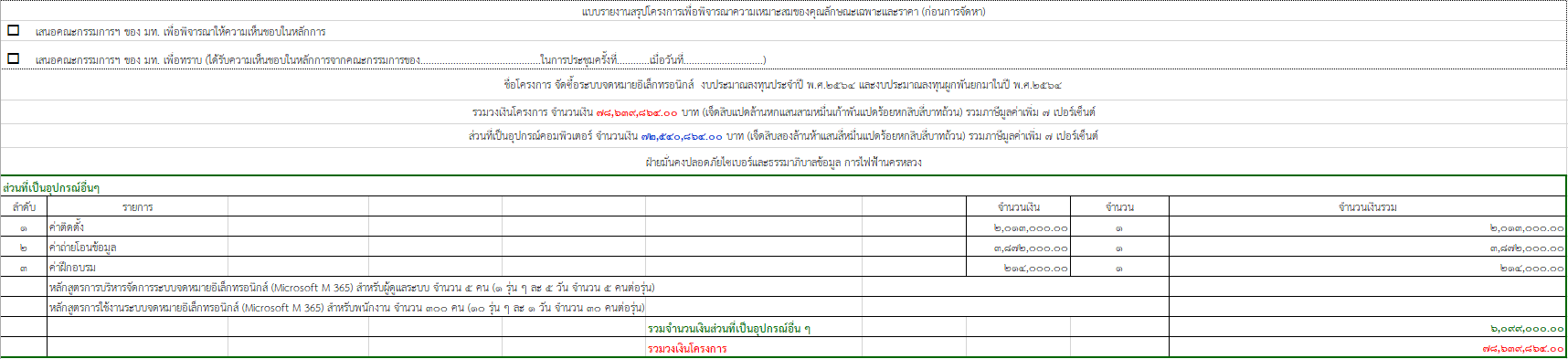 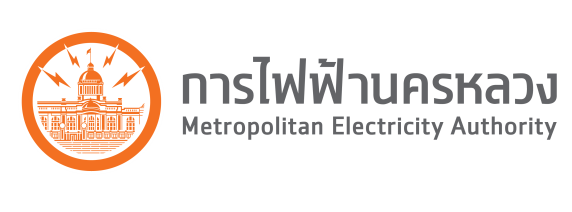 จึงเรียนมาเพื่อโปรดพิจารณา